ҚАЗАҚСТАН РЕСПУБЛИКАСЫ БІЛІМ ЖӘНЕ ҒЫЛЫМ МИНИСТРЛІГІ
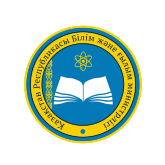 МЕКТЕП ПАРЛАМЕНТІ 
Қазақстан Республикасының жалпы орта білім беру ұйымдарындағы оқушы (мектеп) өзін-өзі басқарудың 
бірыңғай моделі
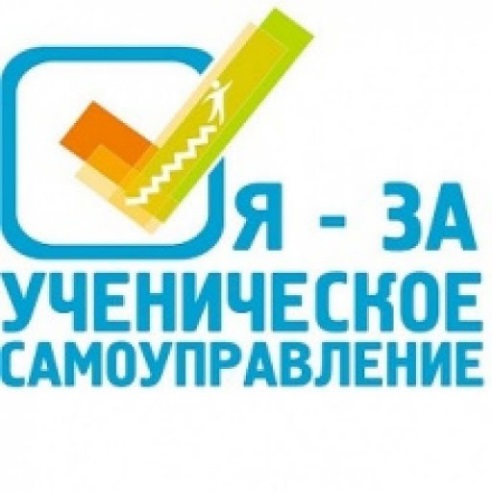 Талдысай ЖОББМ 
ПАРЛАМЕНТ ПРЕЗИДЕНТІ 
Қуандық Мадияр
І . Палата
Басқару кеңесі
Сабыр С
ІІ . Палата
“Жас Ұлан” ұйымы
Ахметова  Ә
ІІІ .Палата
Балалар өкілдігі
Абидуллаева А
Дебат қозғалысының фракциясы   
Әлімжанова А
Ақпарат фракциясы
Сакенай А
Құқық және тәртіп фракциясы
Темірбекұлы С
Экология және еңбек фракциясы
Бежан Е
Мәдениет және өнер фракциясы
Алтынбекқызы Қ
Қамқорлық фракциясы (еріктілік).
Еламан Е
Өзін-өзі тану және бақыт фракциясы 
Брыкалова А
Спорт және салауатты өмір салты фракциясы
Насрадинов А
МЕКТЕП ПАРЛАМЕНТІНІҢ ТЬЮТОРЛАРЫ
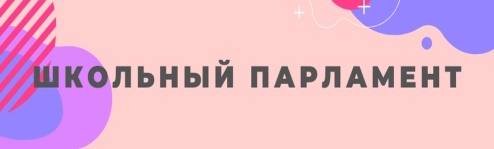 ПРЕЗИДЕНТ
Мукашева К.С-тәрбие ісінің орынбасары
ҚР БҒМ БАЛАЛАР ӨКІЛДІГІ
Ишаулова Г.М- әлеуметтік педагог
1
Ахмет А –АӘД пәнінің жетекшісі .
Захаренкова Н.К-тарих және құқық пәнінің мұғалімі
2
ҚҰҚЫҚ ЖӘНЕ ТӘРТІП КОМИТЕТІ
Басқару кеңесі
3
Сакенай С.Е –ТІО,педагог-психолог
АҚПАРАТ ЖӘНЕ БАСПА КОМИТЕТІ
Абдиханова Г.О –мектеп кітапханашысы
4
СПОРТ ЖӘНЕ СӨС КОМИТЕТІ
5
Ишаулов А.М –спорт инструктор.
 Ахметова С.Ғ-мектеп медбикесі
ӨЗІН-ӨЗІ ТАНУ және 
БАҚЫТ КОМИТЕТІ
6
Калинчук А.К –педагог психолог.
 Алиева А.М -ӨЗІН-ӨЗІ ТАНУ ПӘНІНІҢ МҰҒАЛІМІ
Сырмаханова Л.Қ- биология пәнінің мұғалімі
ЭКОЛОГИЯ ЖӘНЕ ЕҢБЕК КОМИТЕТІ
7
МӘДЕНИЕТ ЖӘНЕ ДЕБАТТЫҚ ҚОЗҒАЛЫС КОМИТЕТІ
Елеусинова А.А-музыкант
Жоныс А.А-тәлімгер
8
ҚАМҚОРЛЫҚ (ЕРІКТІЛІК) КОМИТЕТІ
Коргулин М.С –дене тәрбиесі пәнінің мұғалімі
9
ПАРЛАМЕНТТІҢ мақсаты
білім алушылардың бойында азаматтық белсенділік, әлеуметтік құзыреттілік, азаматтық жауапкершілік дағдыларын дамыту, әлеуметтік шығармашылыққа қабілетті, өзінің жеке басын, қоғам мен мемлекетті жетілдіру мүддесінде әрекет ете алатын жоғары мәдениетті, гуманистік бағыттағы азаматты тәрбиелеу.
МІНДЕТТЕРІ
білім алушылардың қабілеттері мен мүдделерін, мектепте бірыңғай құқықтық кеңістікті дамыту үшін жағдай жасау, білім беру ұйымын басқаруға қатысуға нақты мүмкіндік беру.
ұжымдық өмір нормаларына, мемлекет заңдарына, адамдарға пайда әкелгісі келетіндігіне, достары мен құрдастарына қиындықтарды жеңуге көмектесуге оң көзқарас қалыптастыру
әрбір білім алушыны білім беру ұйымының қоғамдық өміріне тарту
өзіндік ойлау мен өзіндік сана-сезімді, көшбасшылық мінез-құлық дағдыларын, ұйымдастырушылық білімді, іскерлікті, ұжымдық және басшылық қызмет дағдыларын дамыту
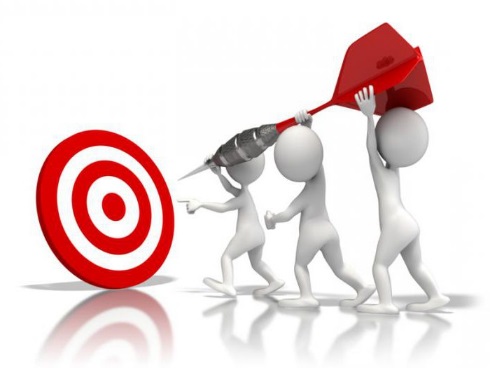